Xamarin.Forms
A very brief introduction
Xamarin.Forms
1
Cross platform
Android
iOS
Windows Universal App
Share the UI
Xamarin.Forms
2
Visual Studio support: Creating a new project
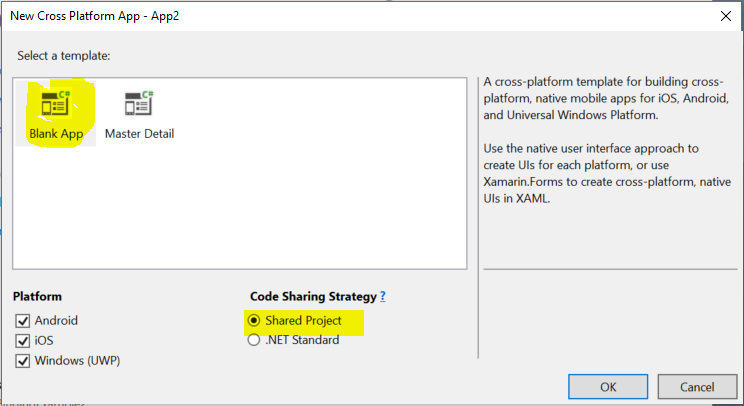 Xamarin.Forms
3
XAML and C# code
Each page has a XAML file
Android: Each Activity has an XML layout file
Each page has a C# class 
Android: Each Activity has a Java class
The XAML file and the C# class are parts of the same class
Partial class
No need for findViewById(…)
Nothing like that in Android
Xamarin.Forms
4
OnClick event handler
The UI element must have a name (similar to id in Android)
<Button     Text="Add"            x:Name="ButtonAdd"/>
C# code
ButtonAdd.Clicked += (sender, args) =>  { … handle … }
A signel button can have several handlers
Xamarin.Forms
5
Navigation to another Page
Android: Intent + startActivity(…)
App.xaml.cs
MainPage = new NavigationPage(new MainPage());
await Navigation.PushAsync(showPage);
Example: CollectWords
Parameters
Android intent.putExtra(name, value)
Xamarin.Forms
6
Data binding
”Data bindings connect properties of two objects, called the source and the target”
https://docs.microsoft.com/en-us/xamarin/xamarin-forms/xaml/xaml-basics/data-binding-basics
View-to-View bindings
”You can define data bindings to link properties of two views on the same page”
Example: BindingExample
Xamarin.Forms
7
Life cycle
App.xaml.cs
Xamarin.Forms
8